Unit 2   What’s your hobby?
WWW.PPT818.COM
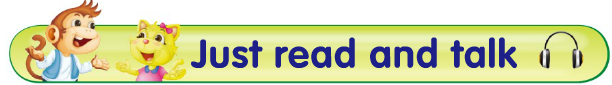 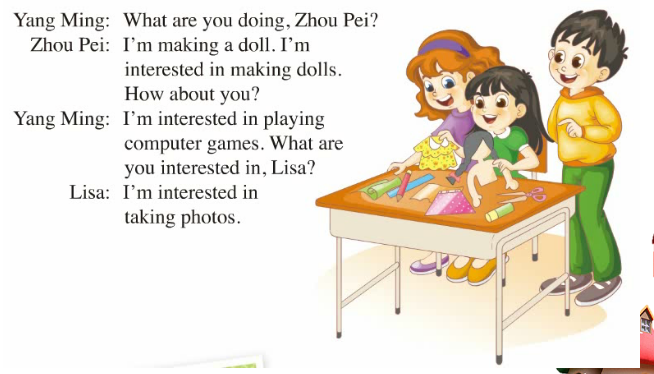 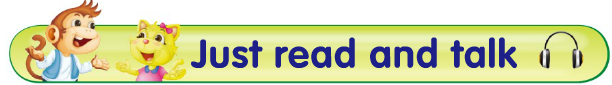 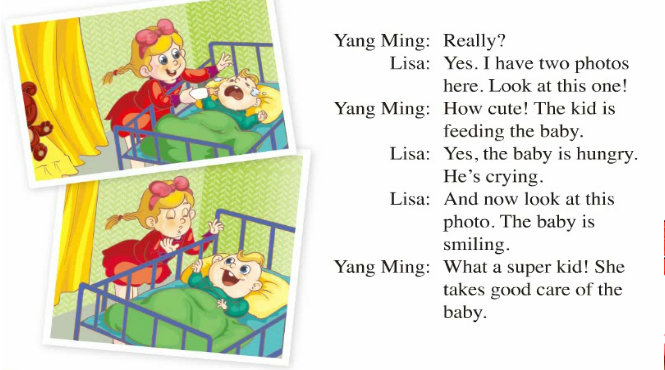 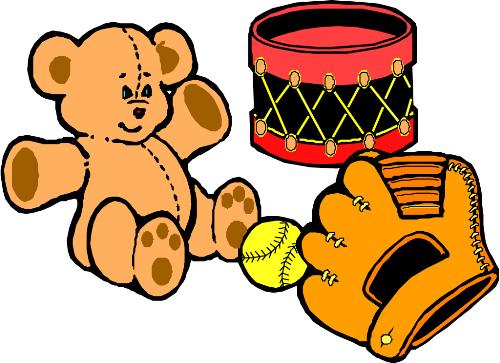 make dolls  
		making dolls.
I’m interested in making dolls.
我对做布娃娃感兴趣。
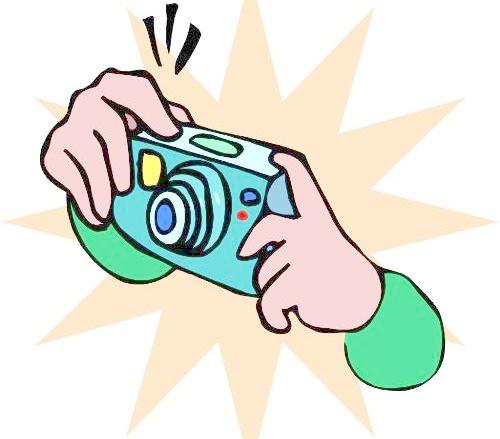 take photos  
taking photos.
I’m interested in taking photos.
我对照相感兴趣。
Tips
His hobby is fishing.  
He is interested in fishing.
be interested in+名词或动名词形式
对某事物感兴趣。
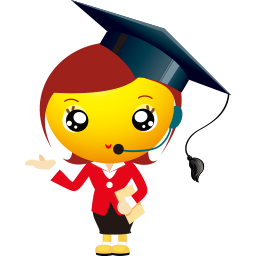 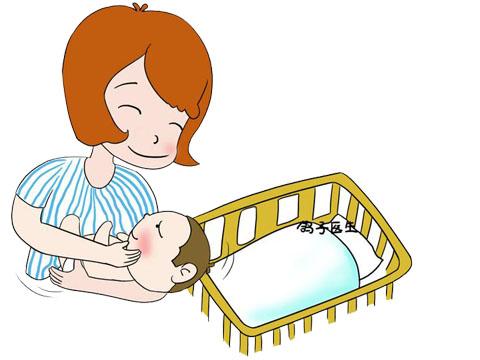 What’s the baby doing? 
He is hungry . He is crying.
What’s the kid doing? 
She is feeding the baby.
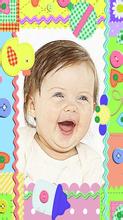 Look at this photo, 
the baby is smiling.
感叹句
What an interesting book!
What a super car!
What a beautiful girl!
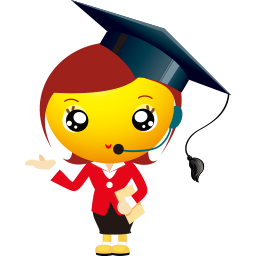 构成：What +a/an+形容词+名词
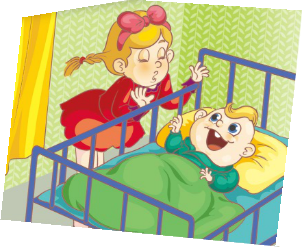 take good care of sb.好好照顾某人
She takes good care of the baby.
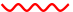 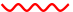 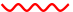 What are their hobbies?
making dolls
Zhou Pei------ __________    
Zhou Pei is interested in making dolls 
Yang Ming--- ___________ 
Yang Ming is interested in playing computer games.
Lisa----- _______________    
Lisa is interested in taking photos.
playing computer games
taking photos
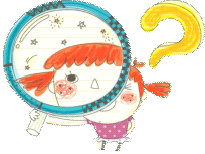 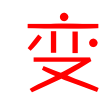 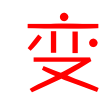 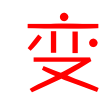 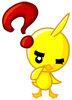 His
_____(he) hobby is singing. 
_____(he)is interested in singing.
_____(he) is doing ______(he)homework.
_____(he) grandpa’s hobby is drinking.
He
He
his
His
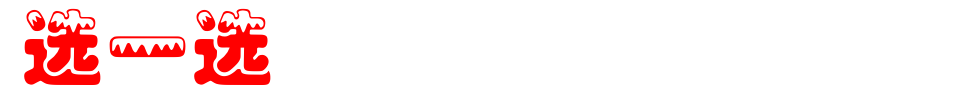 sing   singing  sings
singing
Lucy is interested in _________.
Lucy’s hobby is ____________.
She often__________ at home.
She can___________very well.
What’s she doing? She is________.
singing
sings
sing
singing
I can say
I am interested in…
My mother is interested in…
My father is interested in…
My sister is interested in…
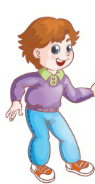 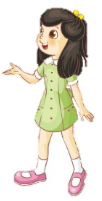